Клетка – элементарная структура жизни
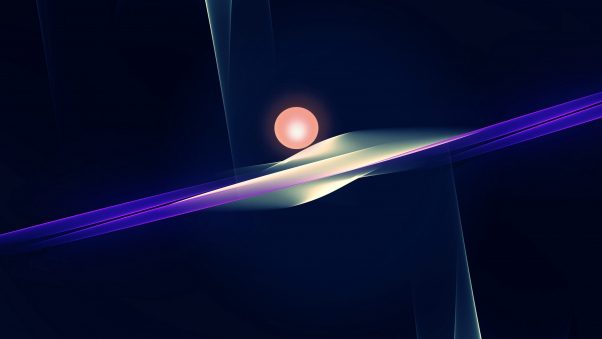 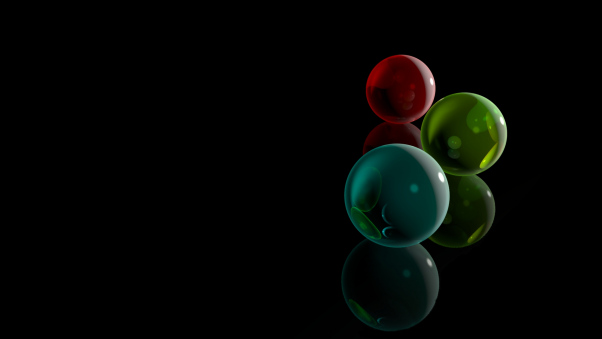 Клетка -основная структура живых многоклеточных организмов, способная к самовоспроизведению и развитию.
Может существовать и
 самостоятельно
 (одноклеточные организмы - 
 простейшие, бактерии).
Биохимические превращения непрерывно связаны с теми структурами живой клетки, которые отвечают за выполнение той или иной функции. Такие структуры получили название органоидов . Главными органоидами клетки являются ядро, цитоплазма и клеточная мембрана (клеточная оболочка).
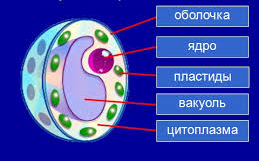 Типы клеток.
Прокариотическая  - безъядерная клетка
Эукариотическая – ядерная клетка
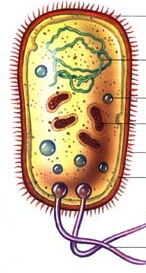 Строение прокариотической клетки.
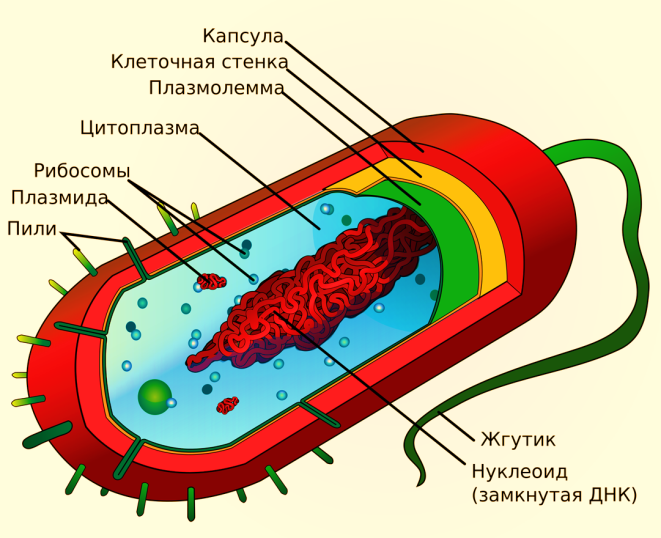 Прокариотическая  клетка не имеет четко сформированного ядра (отсутствует ядерная оболочка).
Строение эукариотической клетки.
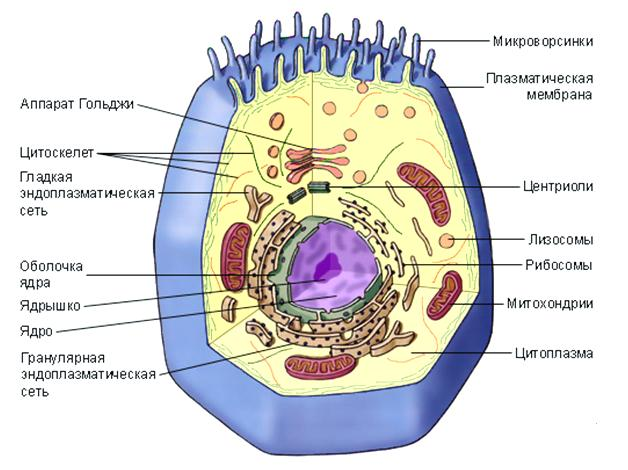 Части и органоиды клетки
Немембранные :
рибосомы, хромосомы, клеточный центр, органоиды передвижения
Мембранные
Одномембранные:
лизосомы, комплекс Гольджи, вакуоли, ЭПС
Двухмембранные:
митохондрии, ядро пластиды,
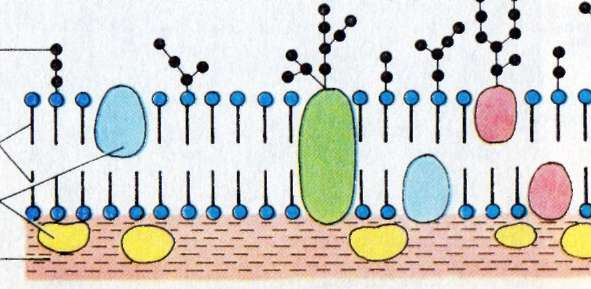 полисахариды
липиды
белки
цитоплазма
Клеточная мембрана
Биологическая мембрана характерна для животной (мягкой) клетки. Состоит из 2-х слоев фосфолипидов и белковых молекул прошивающих липидные слои. Плазматическая мембрана в клетке выполняет барьерную и транспортную функции.
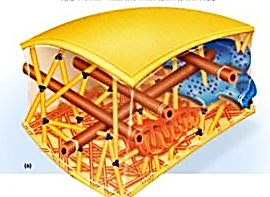 Цитоскелет характерен для эукариотической клетки. Этот органоид состоит из системы нитей(фибрилл) и микротрубочек. Цитоскелет выполняет опорную функцию в клетке, принимает участие в движении цитоплазмы и органоидов.
ЦИТОСКЕЛЕТ
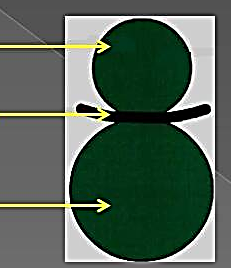 Малая субчастица
Округлая органелла, состоящая из двух субъединиц. 
  Рибосомы образуются в ядрышке. Этот органоид не имеет мембран, состоит из белка и р-РНК .Данный органоид  активный участник синтеза  клеточного белка.
Функциональный центр
Большая субчастица
Схема строения рибосомы клетки.
.
1.пузырьки
2.мембранные полости - цистерны
АППАРАТ ГОЛЬДЖИ
Аппарат Гольджи (диктиосома) - стопка цистерн с мелкими пузырьками. Крупный органоид  имеет два полюса: строительный и секторный. Диктиосома участвует в строении клеточной стенки, обрабатывает, сортирует и транспортирует продукты обмена веществ.
МИТОХОНДРИЯ
Органелла, имеющая двухмембранное строение. Внешняя мембрана митохондрии – гладкая, внутренняя образует выросты   ( кристы), на которой встречаются молекулы ДНК. Митохондрии являются дыхательными и энергетическими центрами клетки. Эти органоиды синтезирует АТФ.
Хлоропласт
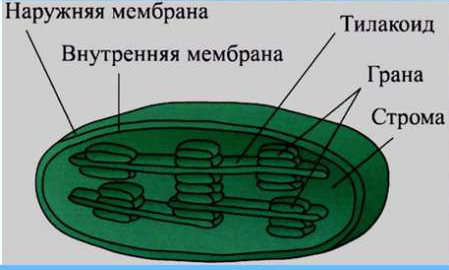 Пластиды – это органоиды  клетки. Пластиды могут переходить из одного вида в другой.
ЭПС. Эндоплазматическая сеть.
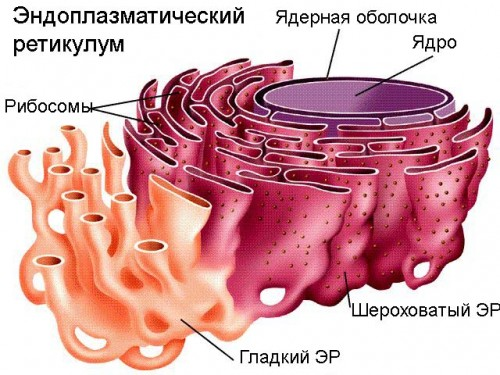 Система канальцев, трубочек, цистерн. Пронизывает всю цитоплазму клетки. Гладкая ЭПС не несет на себе рибосомы.
Гранулярная (шероховатая) с рибосомами.
Лизосомы.
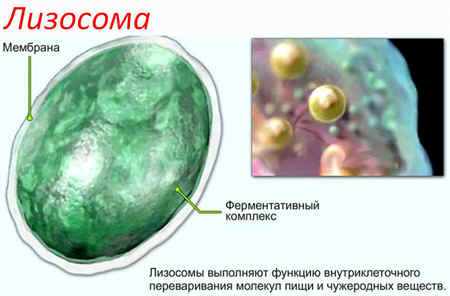 Пузырьки овальной формы, набор ферментов, снаружи покрыты мембраной. Расщепляют органические вещества , разрушают отмершие органоиды клетки, уничтожают отработавшие органоиды клетки.
ХРОМОСОМЫ
Хромосома состоит из двух хроматид, соединённых в области центромеры ( первичная перетяжка), которая делит хромосому на два плеча. Хромосомы в клетке занимаются хранением, воспроизведением и передачей генетической информации.
Клеточное ядро.
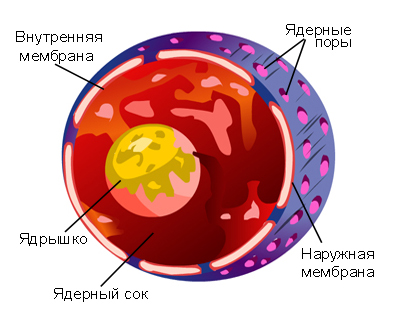 Обязательный органоид эукариотической клетки. Контролирует работу всех органоидов клетки. Содержит ДНК, в котором зашифрованы все свойства клетки.
Компоненты ядра
кариоплазма
хроматин
кариолемма
ядрышки
Деспирали-
зованные хромосомы
Ядерный сок содержит белки и др. соединения
Двойная ядерная мембрана отделяет ядерное содержимое от цитоплазмы
Округлые тельца, образованные молекулами рРНК и беелками
Основные структуры клеточного ядра.
ЯДРЫШКО.
Шаровидное тело, напоминающее клубок нитей. Ядрышко состоит из белка и РНК. Размер от 1 до 10 мкм. В момент деления клетки ядрышко распадается. Органоид формирует половинки рибосом из р – РНК и белка.
Основные  тезисы - выводы:1. В основе строения клетки лежит мембранный принцип       организации.2. Цитоплазма эукариотической клетки разделена на отдельные       специализированные на выполнении определенных функций     отделы – компарменты.3. Органоиды являются структурными специализированными     отделами клетки.4. Ряд органоидов клетки обладает способностью к     самовоспроизведению, в  основе которого лежит редупликация     кольцевой молекулы ДНК, входящей в их  состав.5. В отличие от прокариот у всех эукариотических клеток имеется     цитоскелет.